Cálculo Numérico
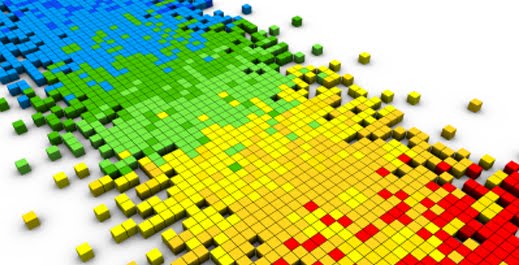 Aula 9 – Sistemas de Equações Lineares / Parte 2 – A=LU
2014.1 - 13/05/2014
Prof. Guilherme Amorim
gbca@cin.ufpe.br
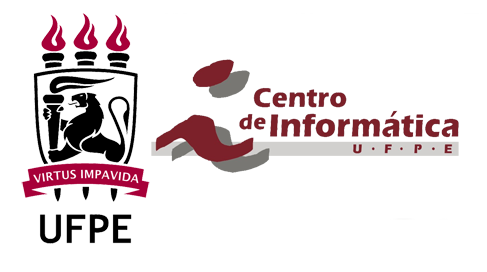 Aula passada...
Vimos como resolver sistemas de equações lineares utilizando 3 métodos:
Cramer
Eliminação de Gauss
Eliminação de Gauss-Jordan
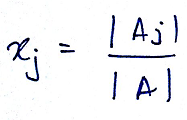 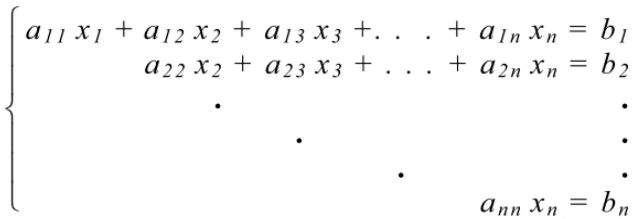 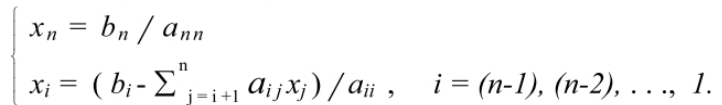 E hoje?
Processo de correção residual
Método de decomposição LU
Processo de Correção Residual
“O processo de correção residual consiste em fazer um tratamento na solução aproximada de modo que o resto r = b – Ax torne-se tão pequeno quanto possível.”
Seja o sistema: Ax = b
x representa a solução exata do sistema:

“Devido aos arredondamentos, entre outros erros, temos soluções aproximadas representadas por:
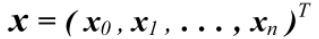 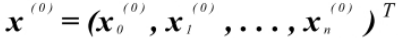 Processo de Correção Residual
Processo de Correção Residual
Processo de Correção Residual
Método de Decomposição LU
Seja o sistema Ax = b
No Método de Decomposição LU a matriz A é decomposta em duas matrizes L e U.
L: matriz triangular inferior
U: matriz triangular superior com os elementos da diagonal principal iguais a 1.
Logo, LUx = b.
Ou Ux = y & Ly = b.
Exemplo
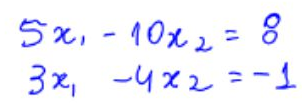 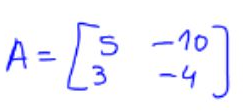 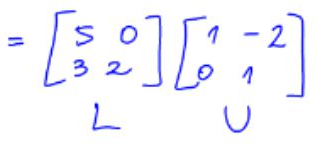 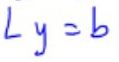 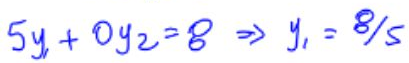 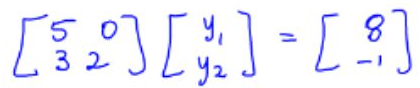 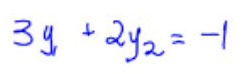 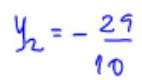 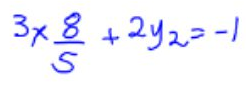 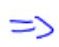 Exemplo
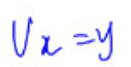 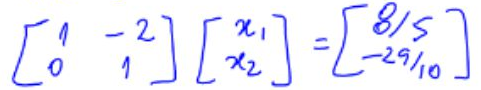 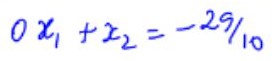 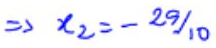 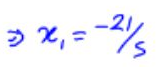 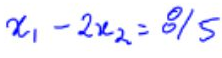 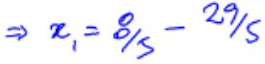 Logo, x1= -21/5 e x2=-29/10
Pergunta:
Como calcular as matrizes L e U?
Representação de L & U
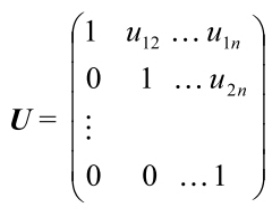 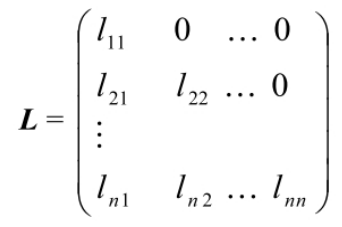 “A decomposição A = LU existirá e será única se as condições do Teorema 3.1 forem satisfeitas.”
Teorema 3.1
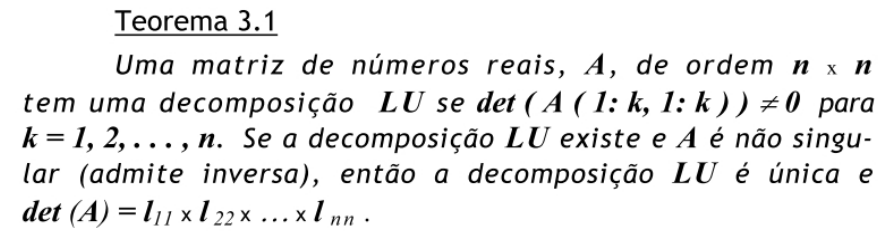 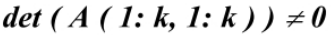 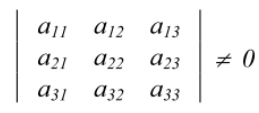 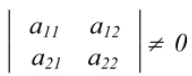 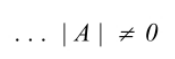 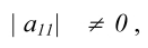 A demonstração deste teorema pode ser vista em [4].
Obtendo L e U
Como calculamos o produto de duas matrizes?


Exemplo 3x3
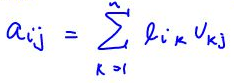 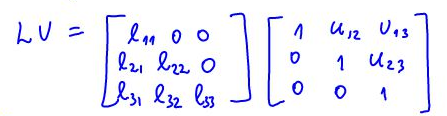 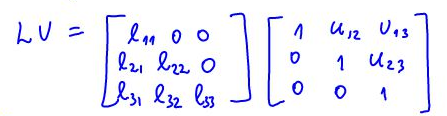 Obtendo L e U
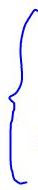 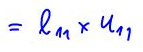 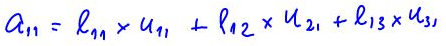 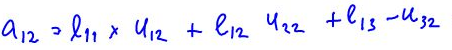 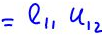 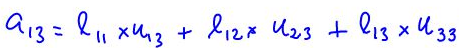 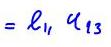 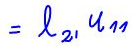 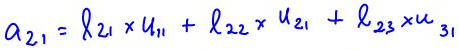 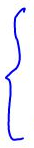 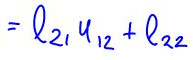 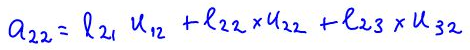 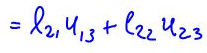 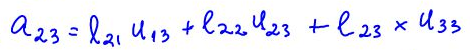 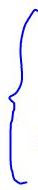 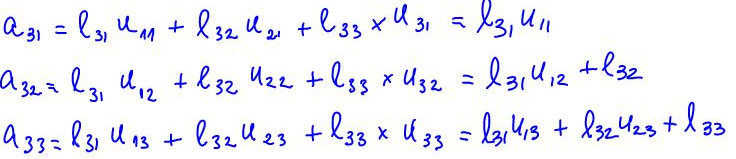 Obtendo L e U
Passo 1: Se j=1, min{i, j}=1



Os elementos da 1ª coluna de L são iguais aos da 1ª coluna de A.
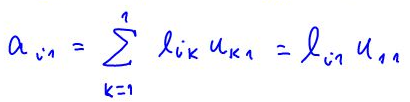 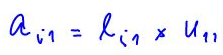 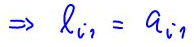 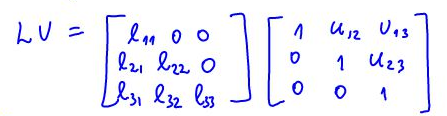 Passo 1
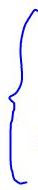 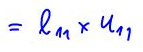 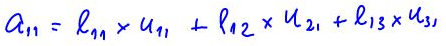 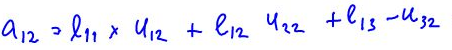 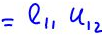 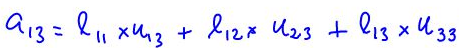 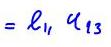 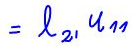 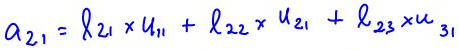 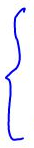 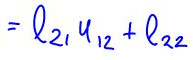 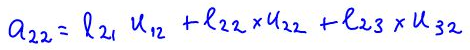 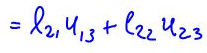 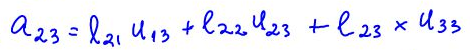 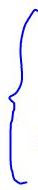 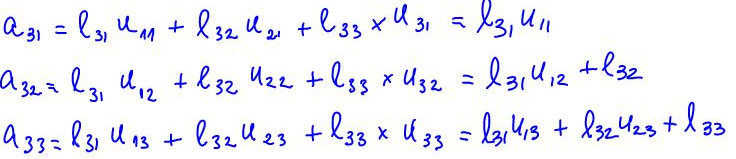 Obtendo L e U
Passo 2: Se i=1, min{i, j}=1


Os elementos da primeira linha de U são a razão dos elementos da primeira linha de A por l11.
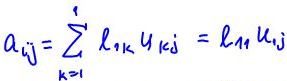 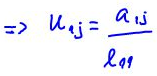 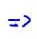 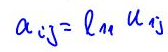 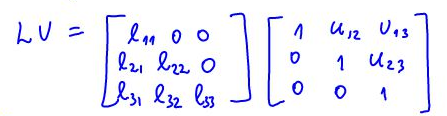 Passo 2
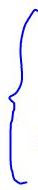 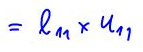 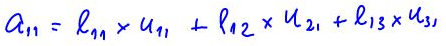 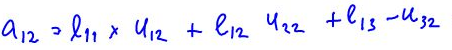 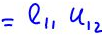 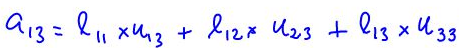 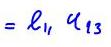 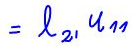 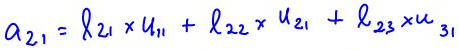 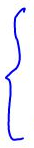 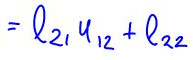 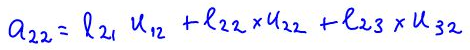 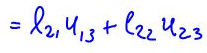 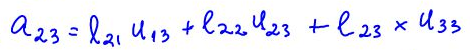 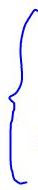 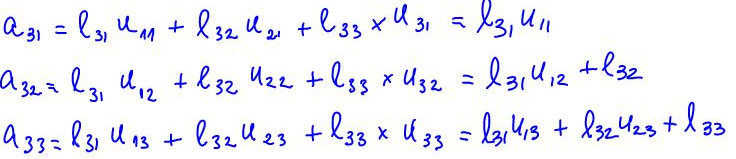 Obtendo L e U
Passo 3: Se j=2, i≥j=2 , min{i, j}=2



Definimos a segunda coluna de L
ai2:conhecido, pois é elemento de A
li1:conhecido, pois é elemento da primeira coluna de L
u12:conhecido, pois é elemento da primeira linha de U (passo 2)
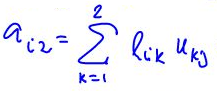 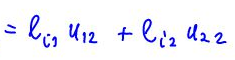 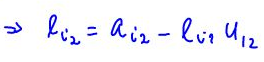 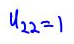 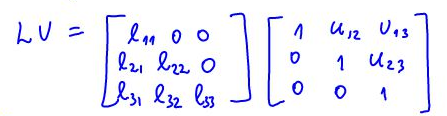 Passo 3
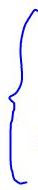 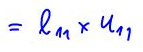 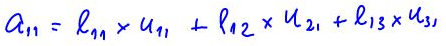 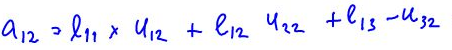 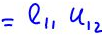 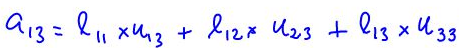 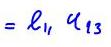 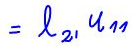 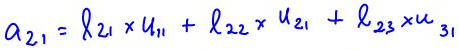 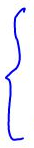 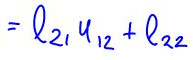 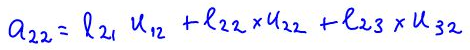 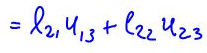 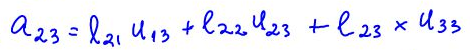 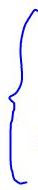 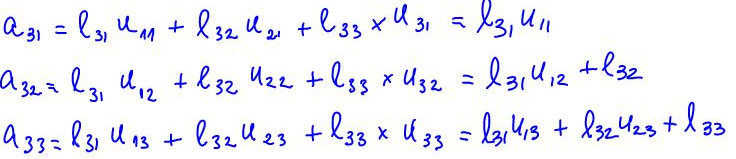 Obtendo L e U
Passo 4: se i=2, j>i=2 ; min{i, j}=2




Definimos a segunda linha de U
a2j: conhecido, pois vem da matriz A
l21: conhecido do passo anterior
u1j: conhecido do passo 2
l22: conhecido do passo anterior
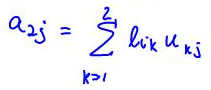 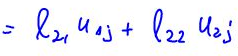 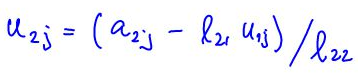 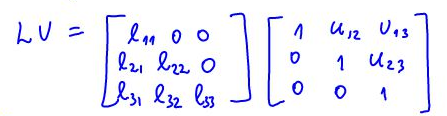 Passo 4
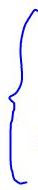 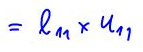 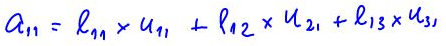 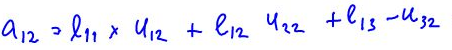 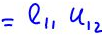 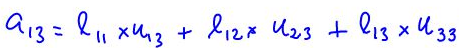 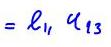 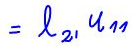 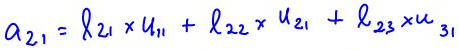 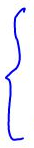 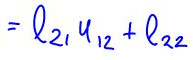 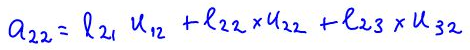 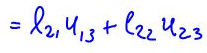 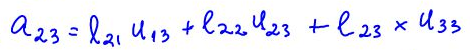 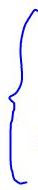 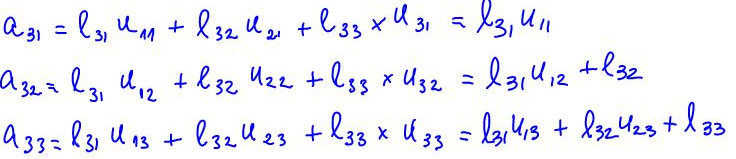 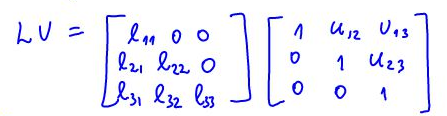 Passo 5
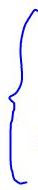 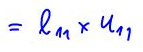 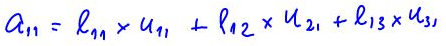 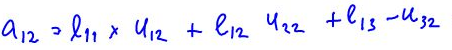 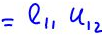 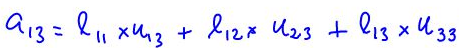 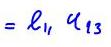 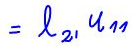 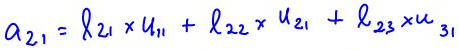 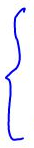 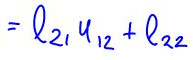 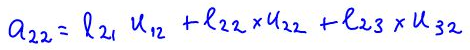 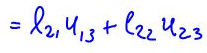 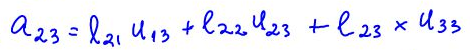 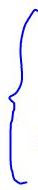 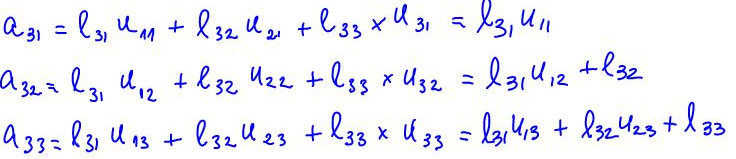 Obtendo L e U
Generalizando...






Na seguinte ordem: li1, u1j ,li2 ,u2j,...
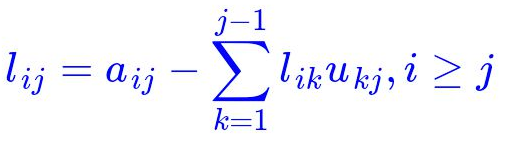 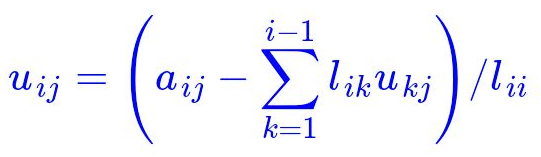 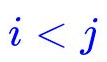 Exemplo 3.4
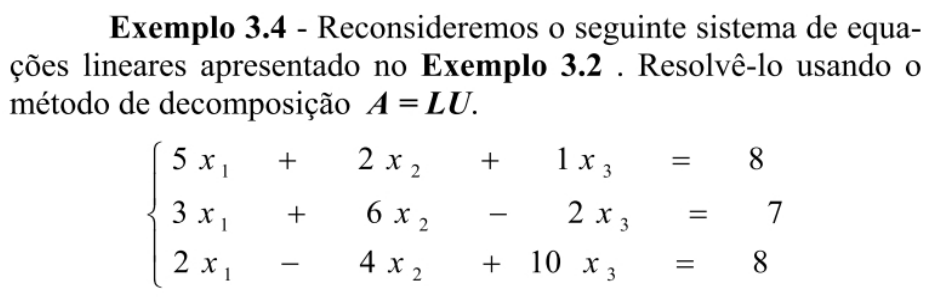 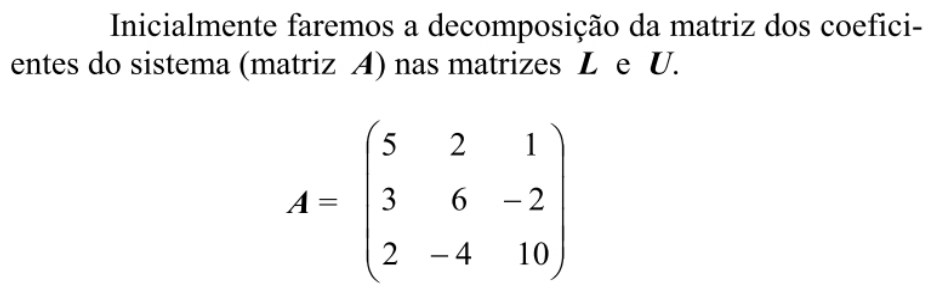 Exemplo 3.4
1ª coluna de L



1ª linha de U
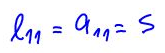 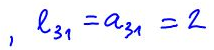 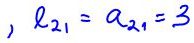 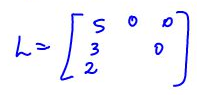 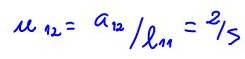 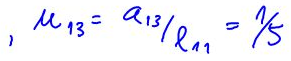 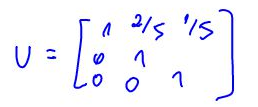 Exemplo 3.4
2ª coluna de L



2ª linha de U
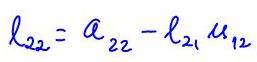 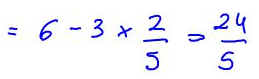 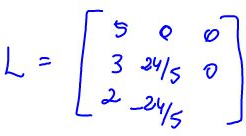 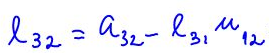 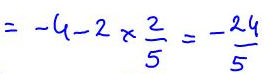 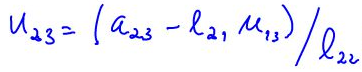 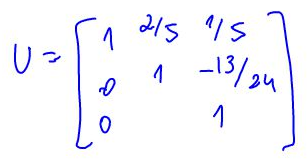 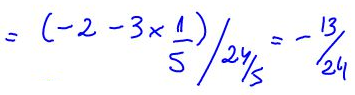 Exemplo 3.4
3ª coluna de L
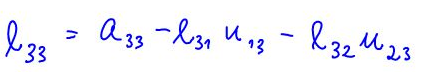 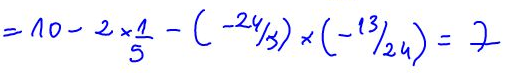 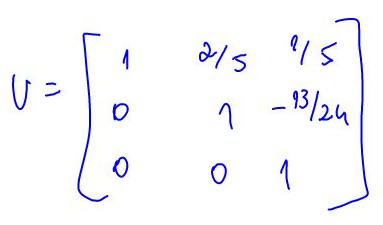 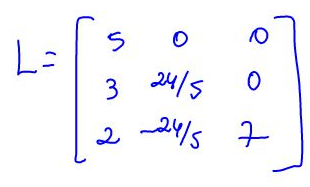 Exemplo 3.4
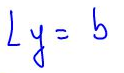 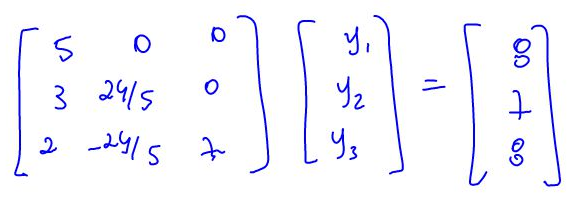 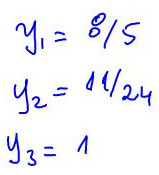 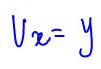 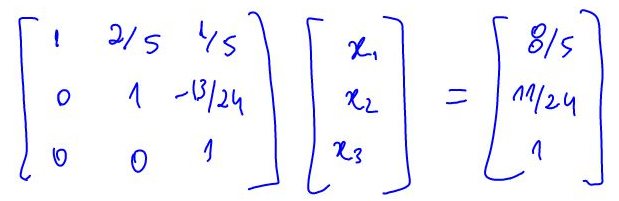 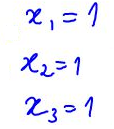 Comentário sobre o método:
“Este método é particularmente muito importante quando o usuário tem muitos sistemas de equações lineares com os mesmos coeficientes das variáveis, mudando apenas os valores do vetor independente. Isto se deve ao fato de que não é necessário repetir a decomposição LU já realizada.”
Exercício
Resolva o seguinte sistema utilizando o método de decomposição LU
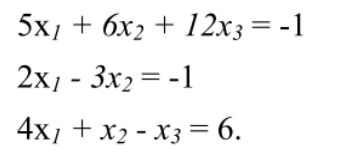 Bibliografia
[1] Silva, Zanoni; Santos, José Dias. Métodos Numéricos, 3ª Edição. Universitária, Recife, 2010.
[2] Notas de aula do prof. Divanilson Campelo 
[3] Ruggiero, Márcia; Lopes, Vera. Cálculo Numérico – Aspectos Teóricos e Computacionais, 2ª Edição. Pearson.  São Paulo, 1996.
[4] G.H. Gulob; C.F. Van Loan. Matrix Computations. Lhon Hopkins, Baltimore, 2ª edição, 1989.
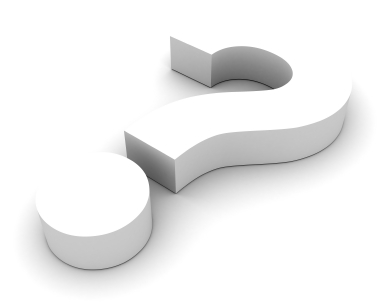